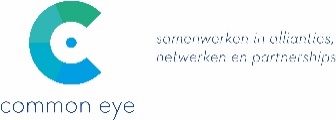 Overzicht samenwerkingsvormen* Hier staan enkele aandachtspunten genoemd voor de verkennende fase. Bij nader onderzoek voor de te kiezen vorm adviseren wij altijd een jurist en fiscalist te betrekken.